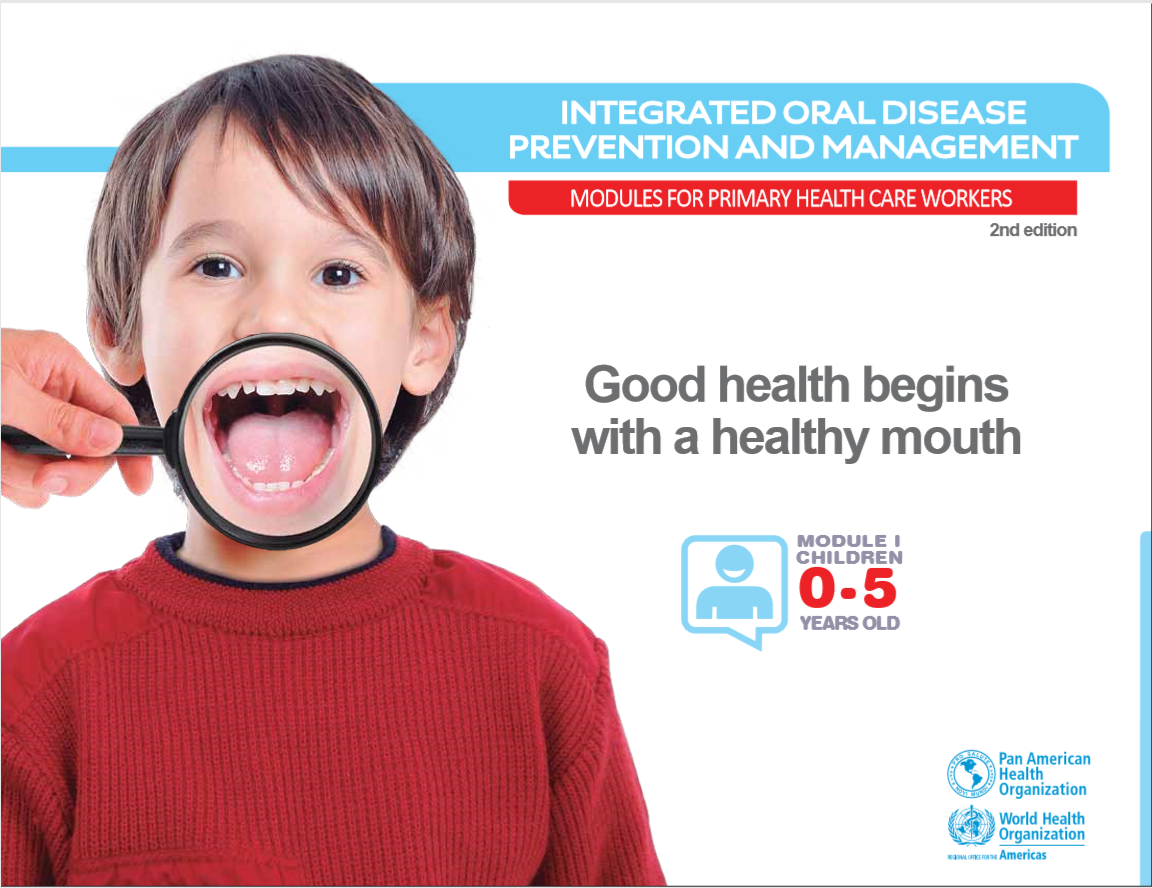 PAHO Oral Health
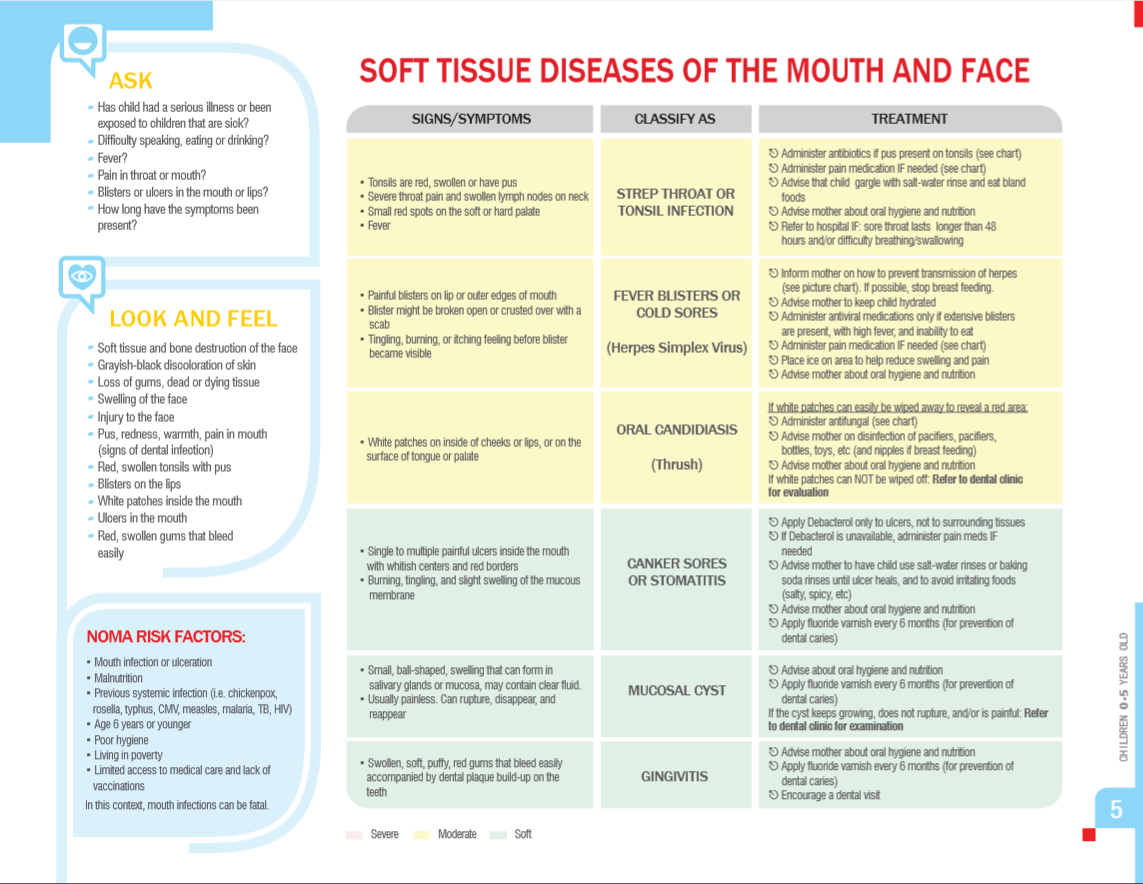 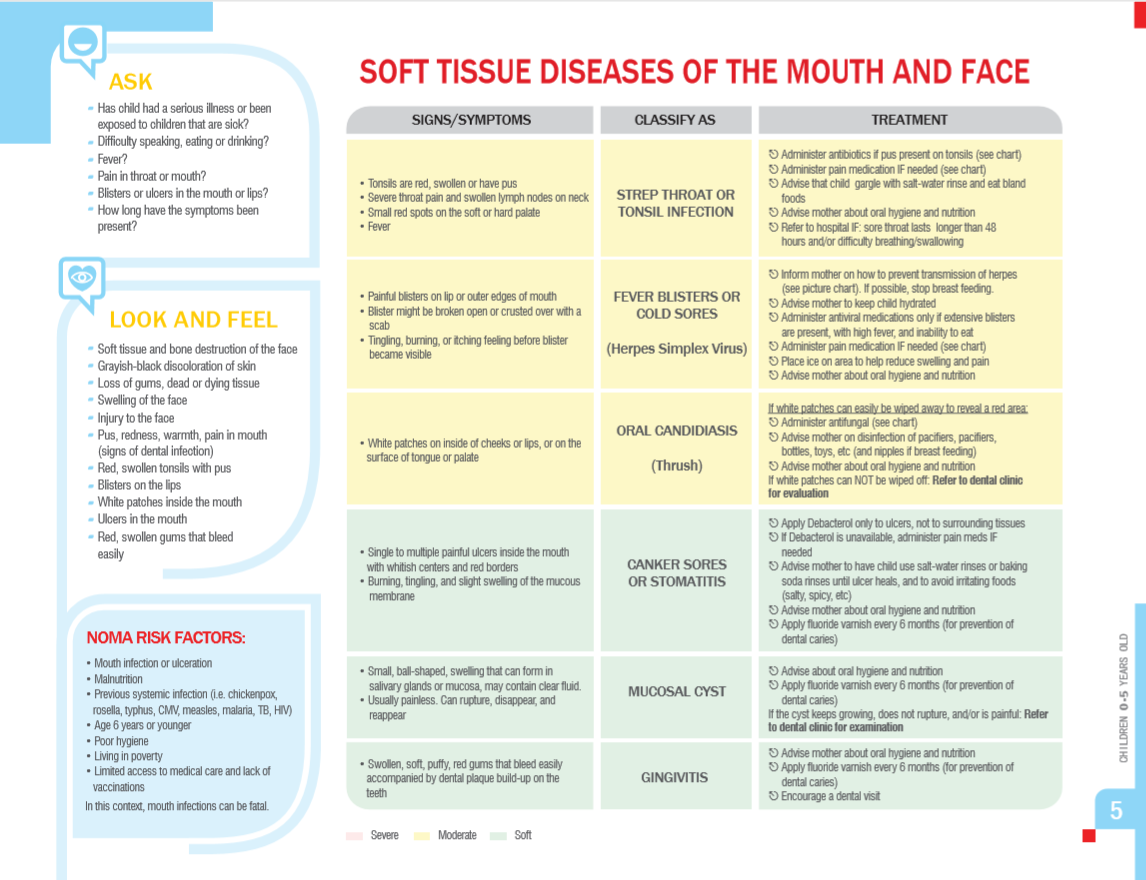 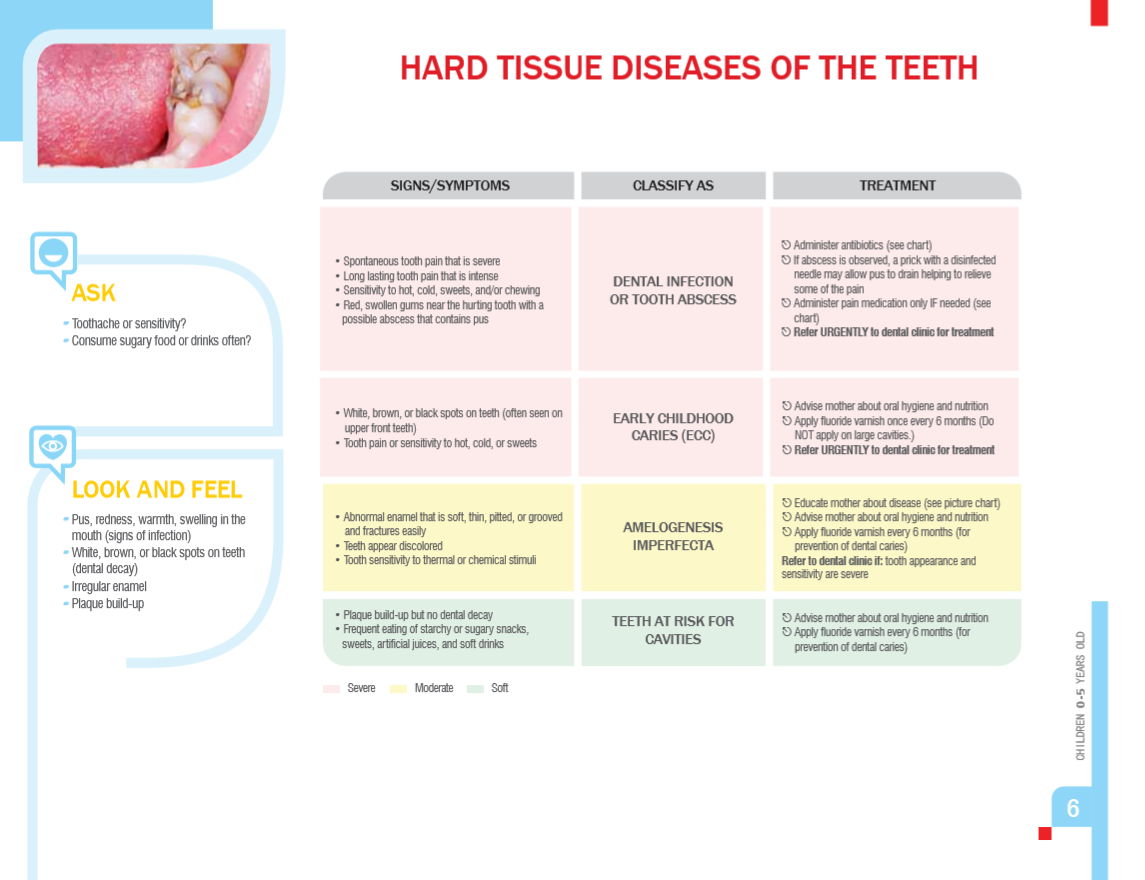 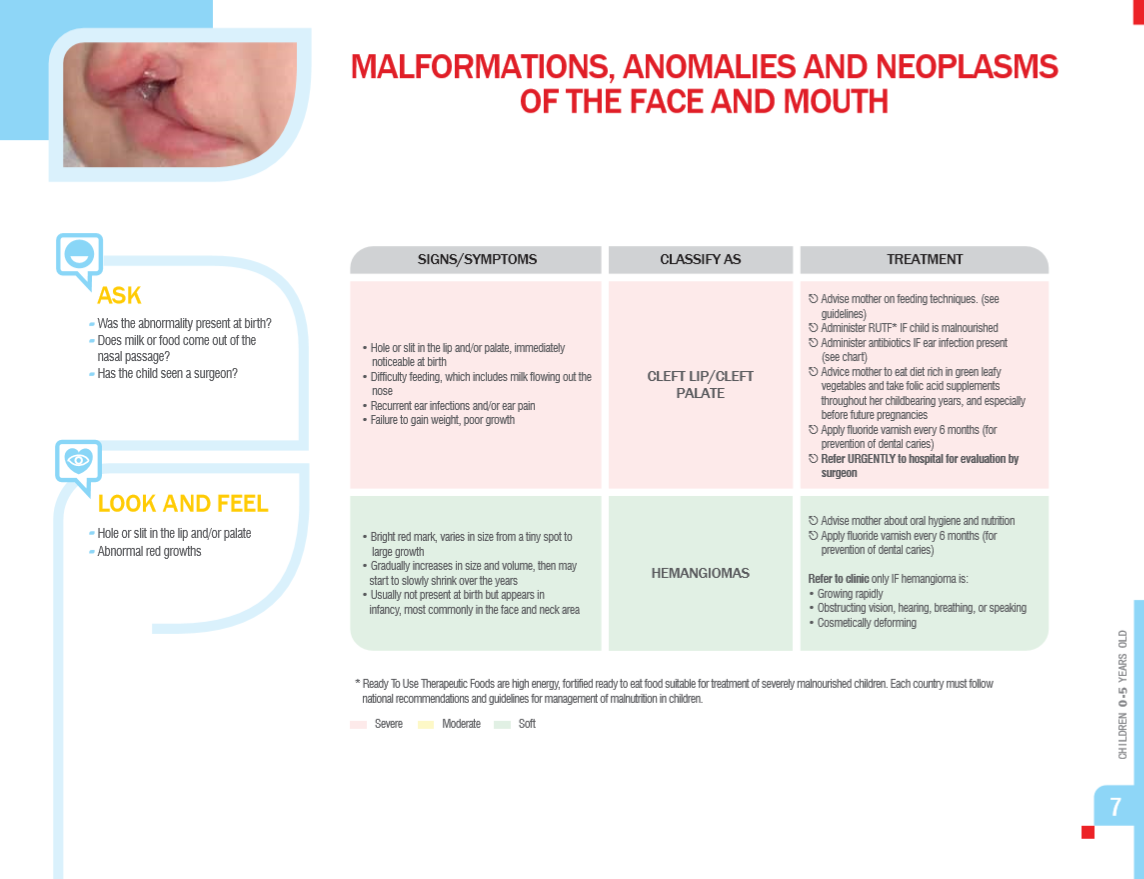 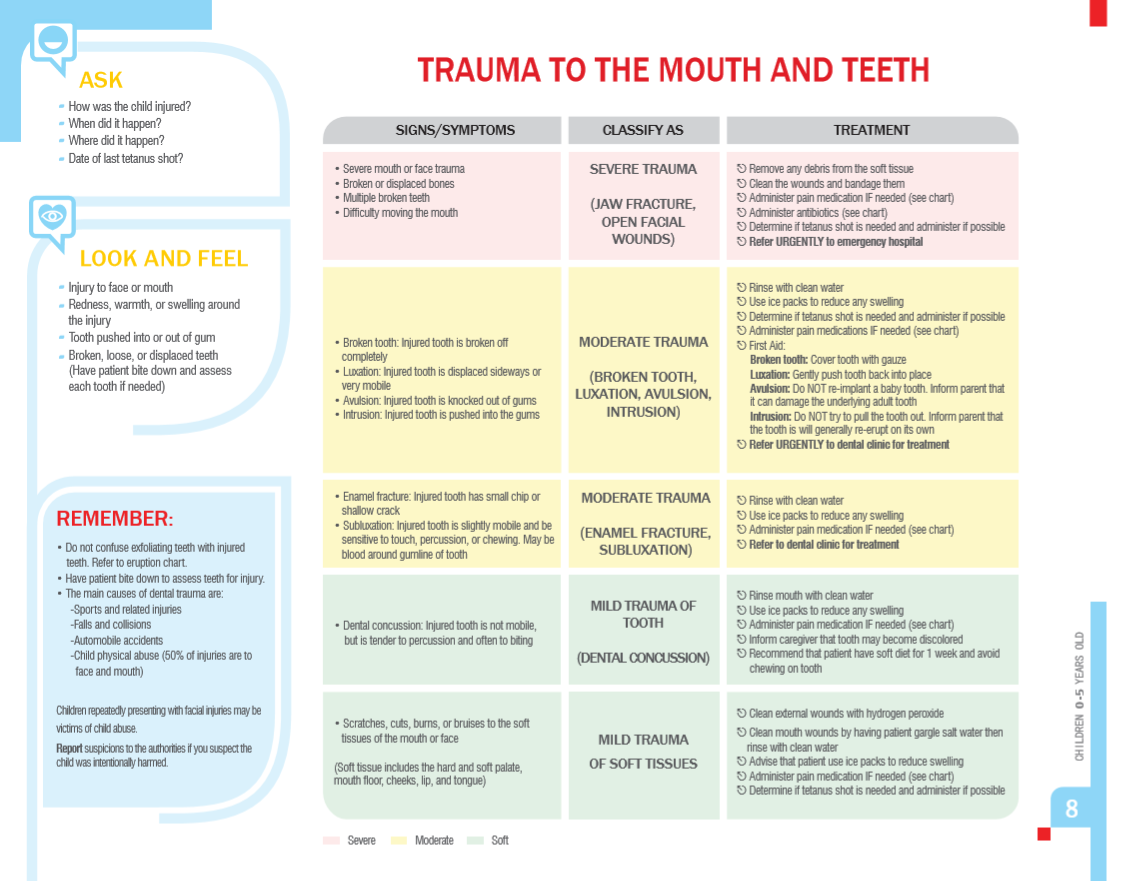 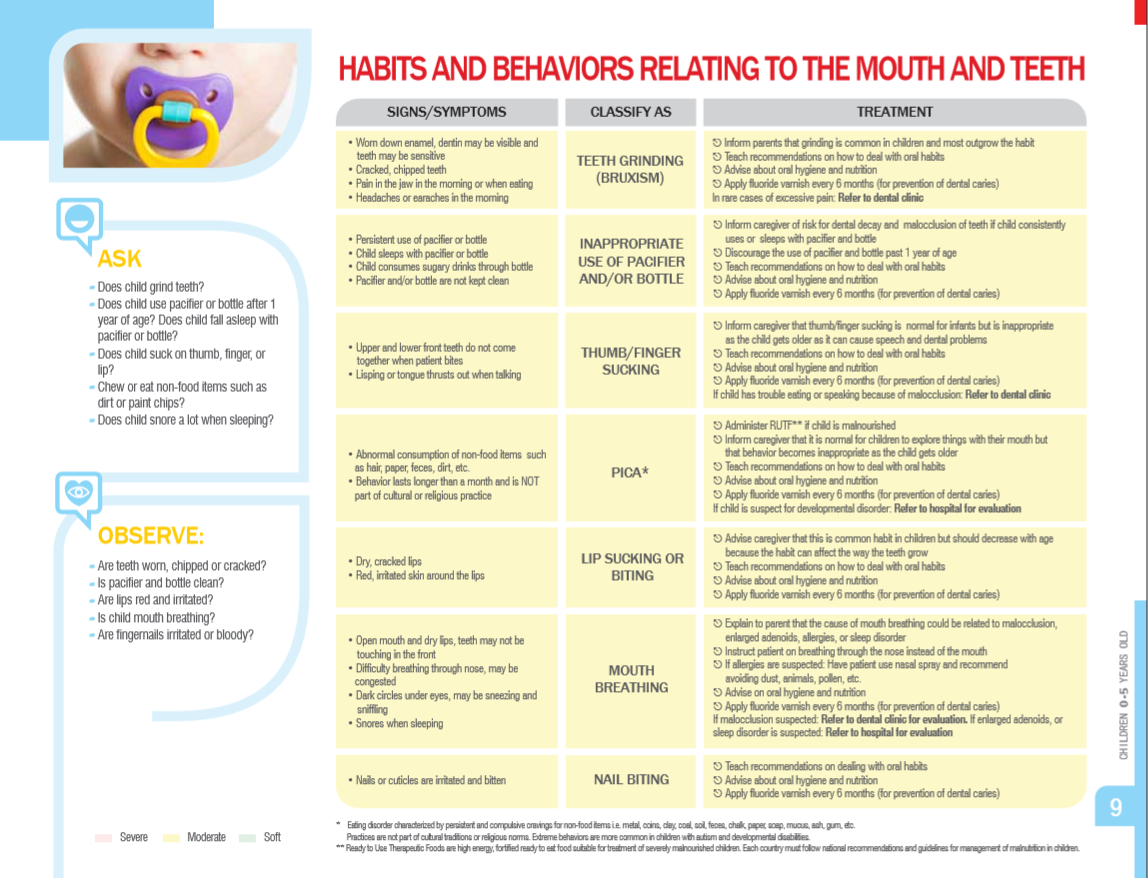 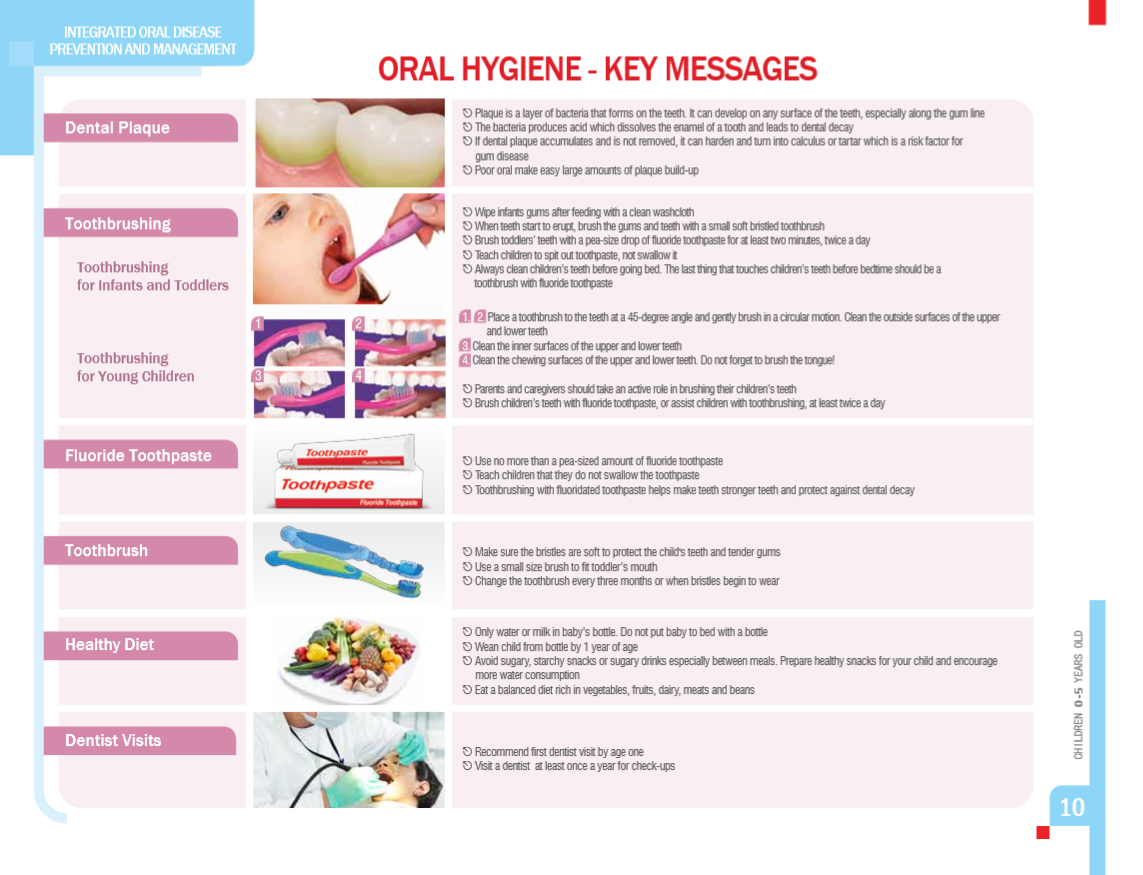 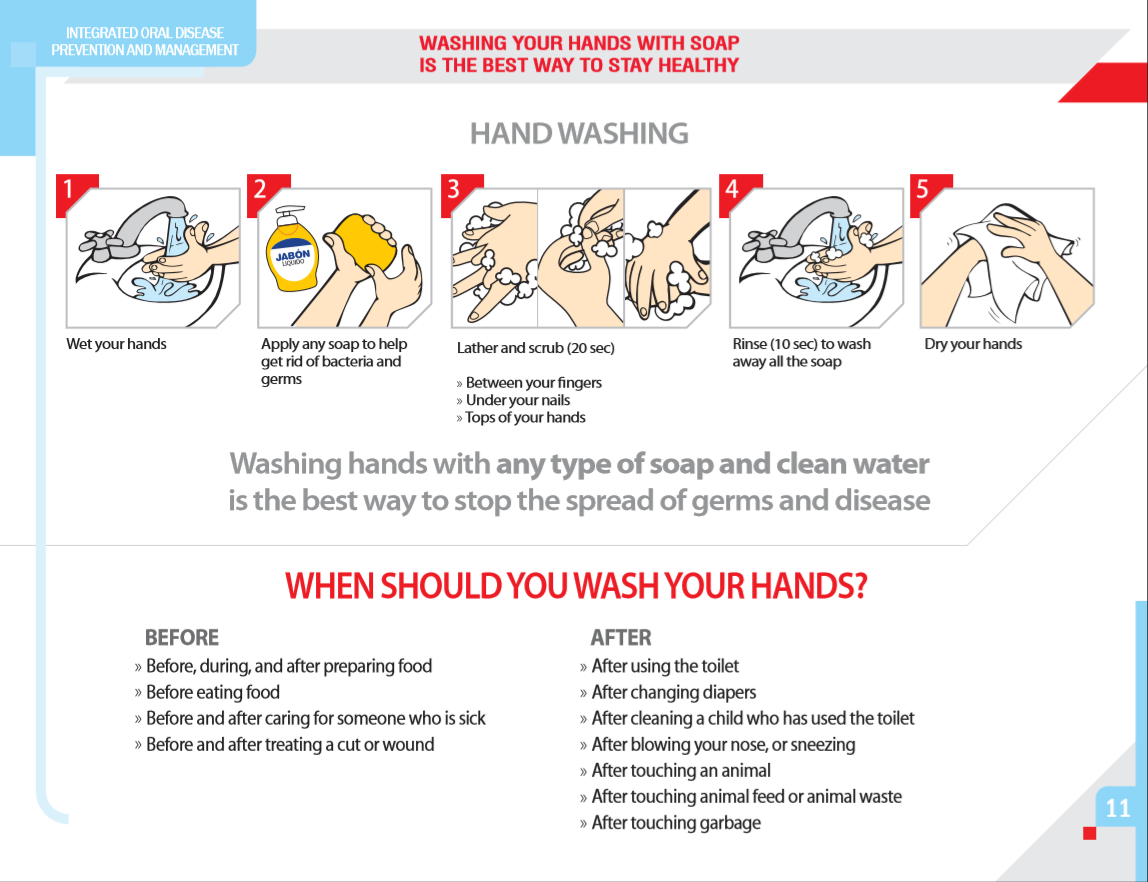 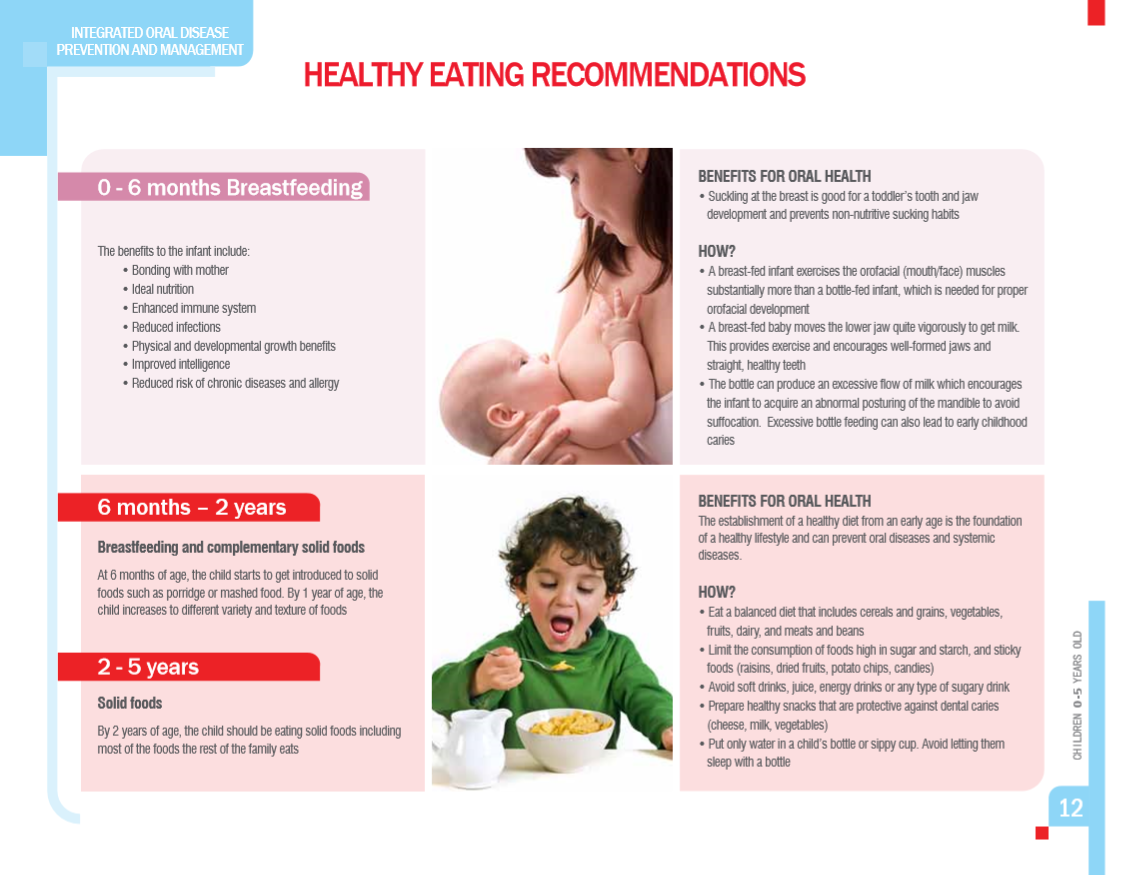 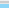 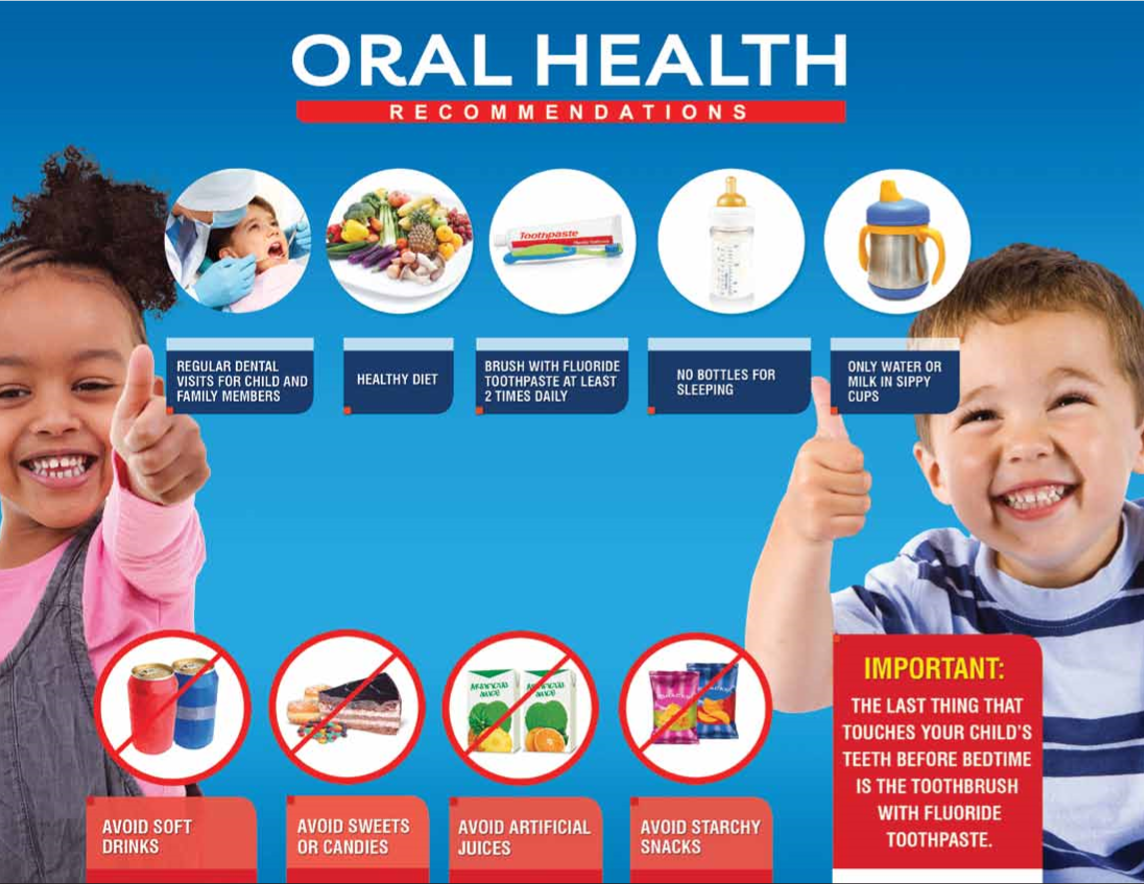 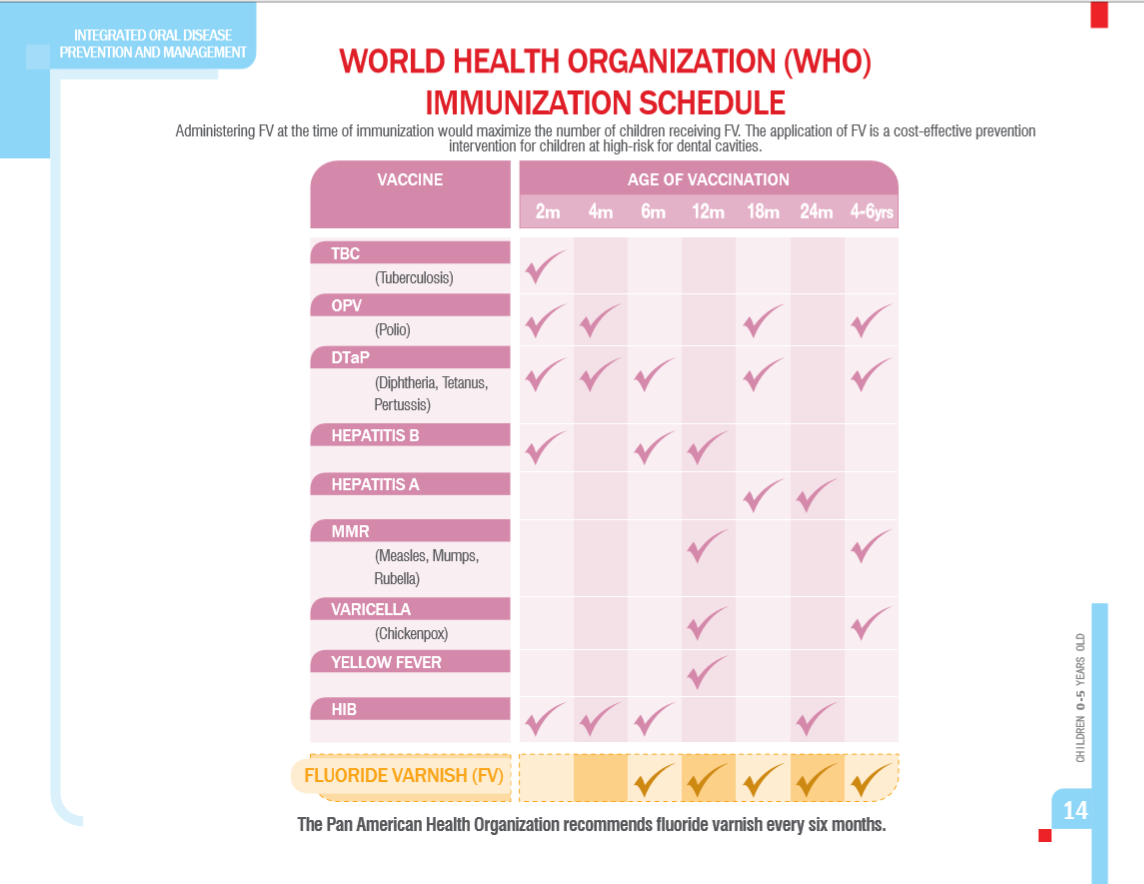 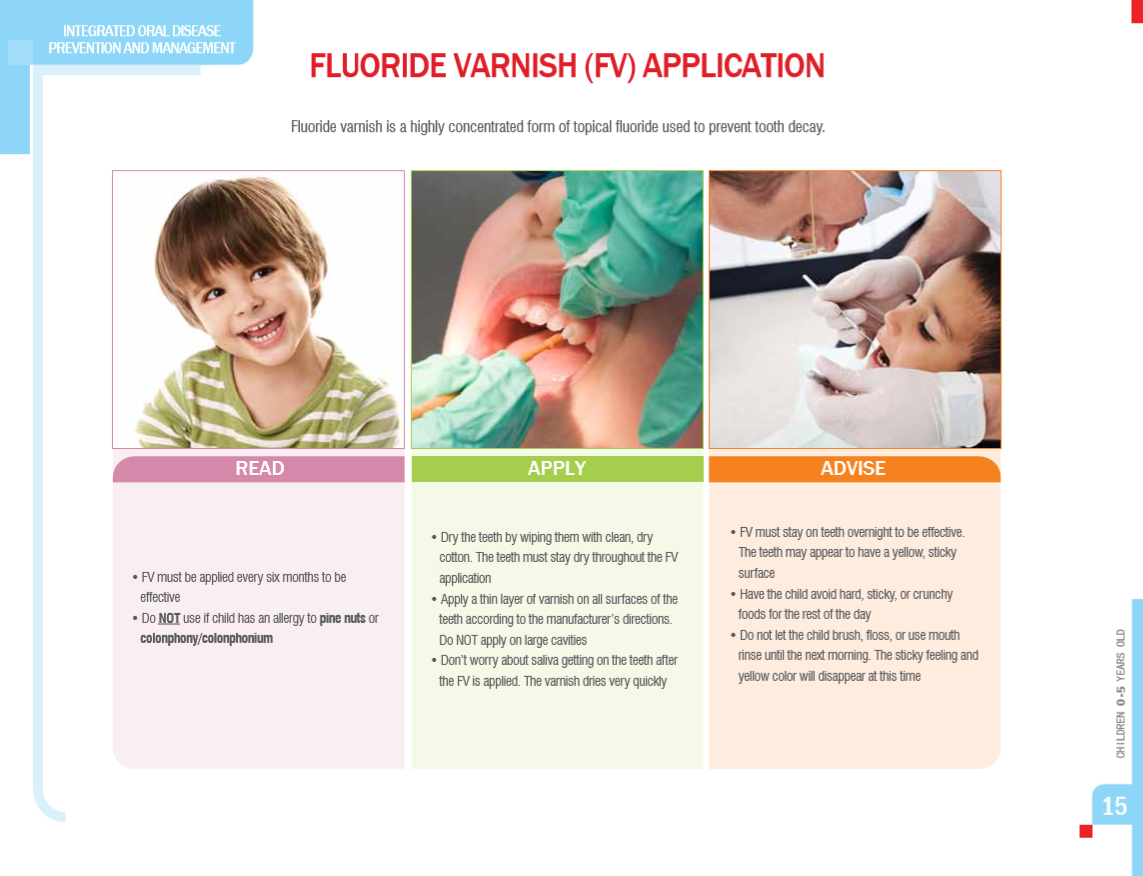 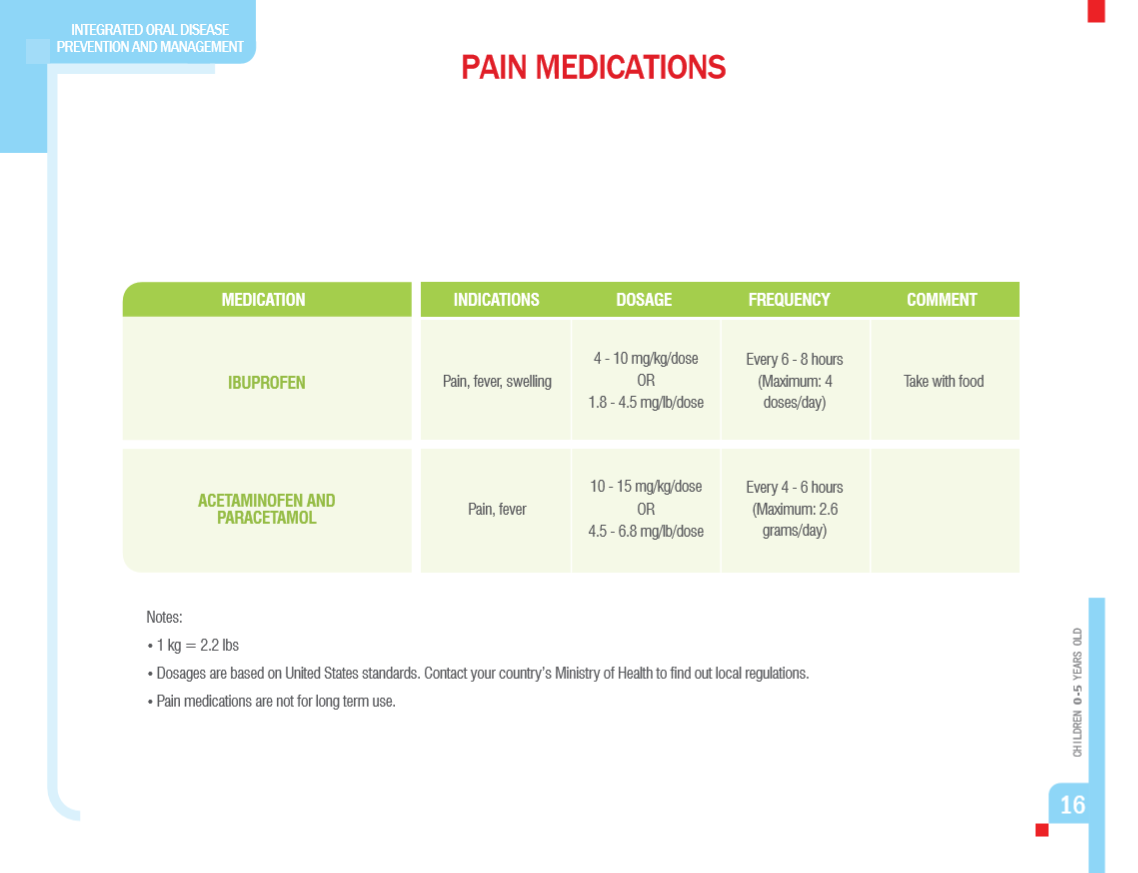 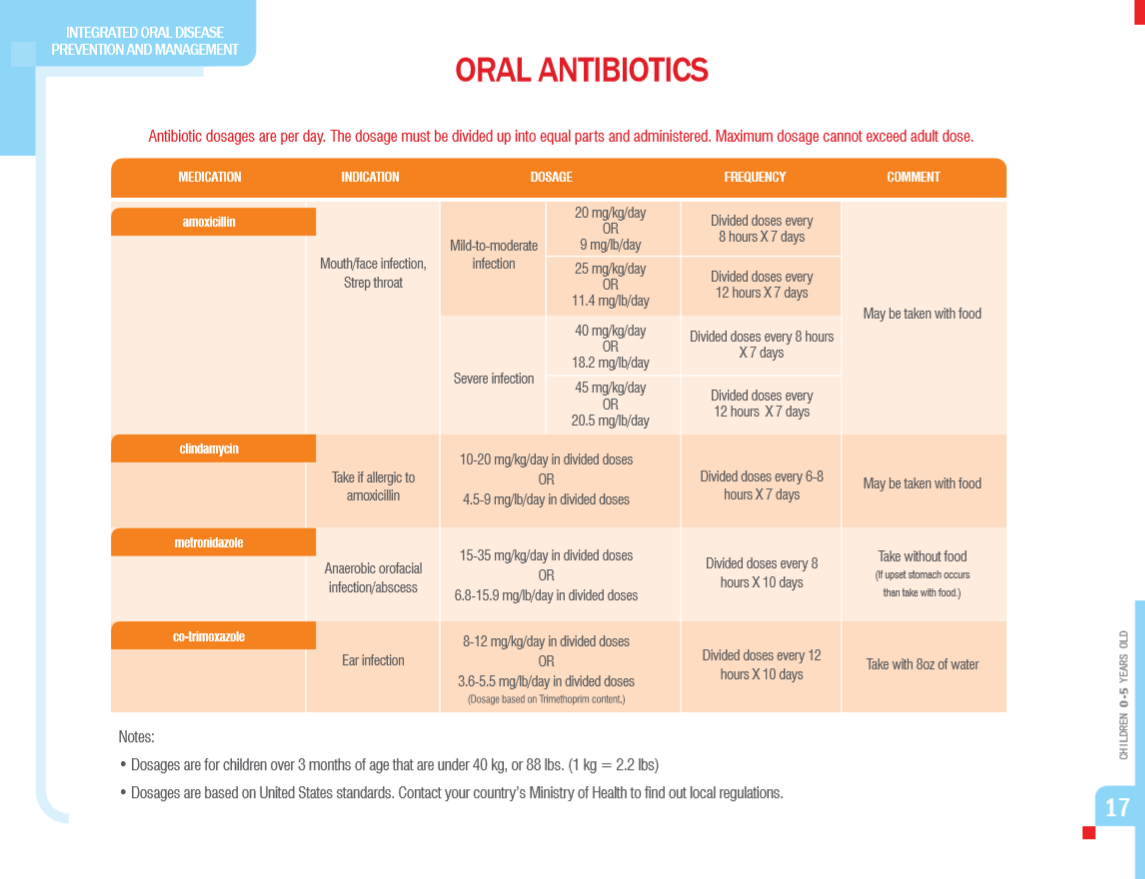 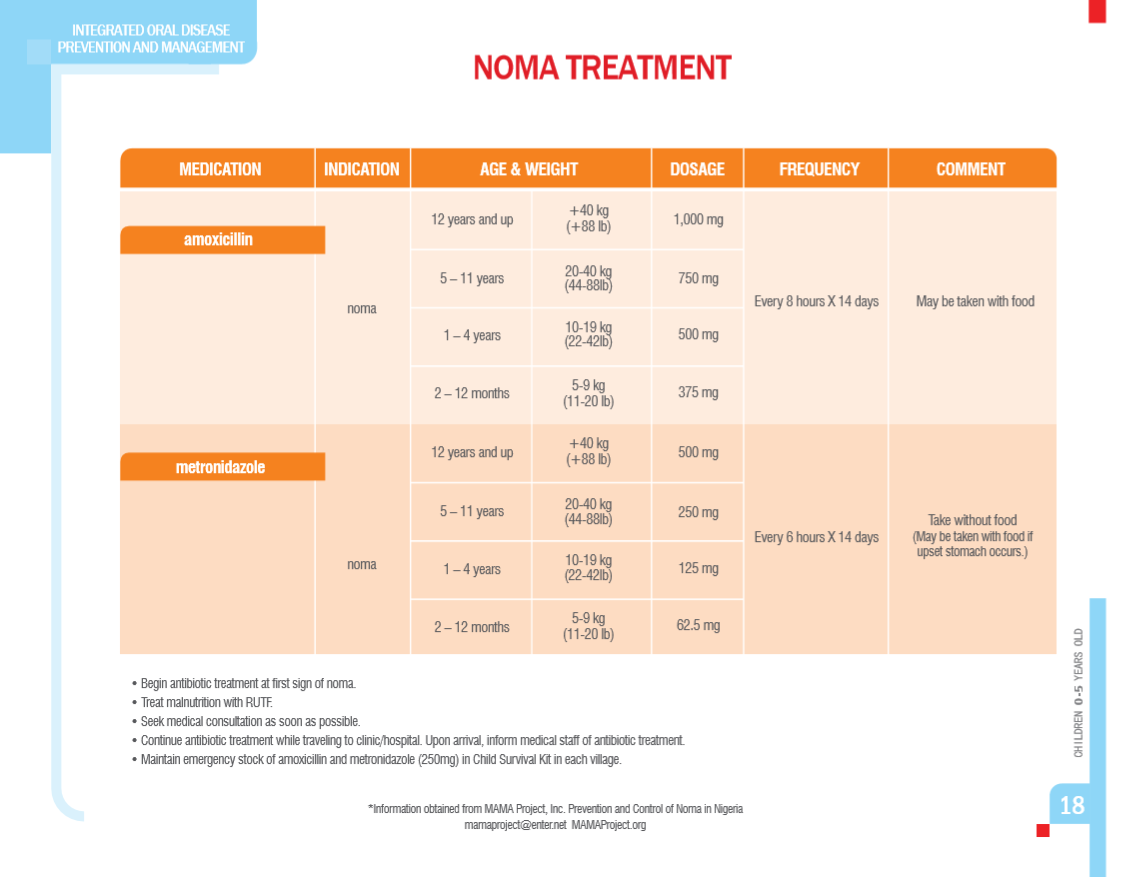 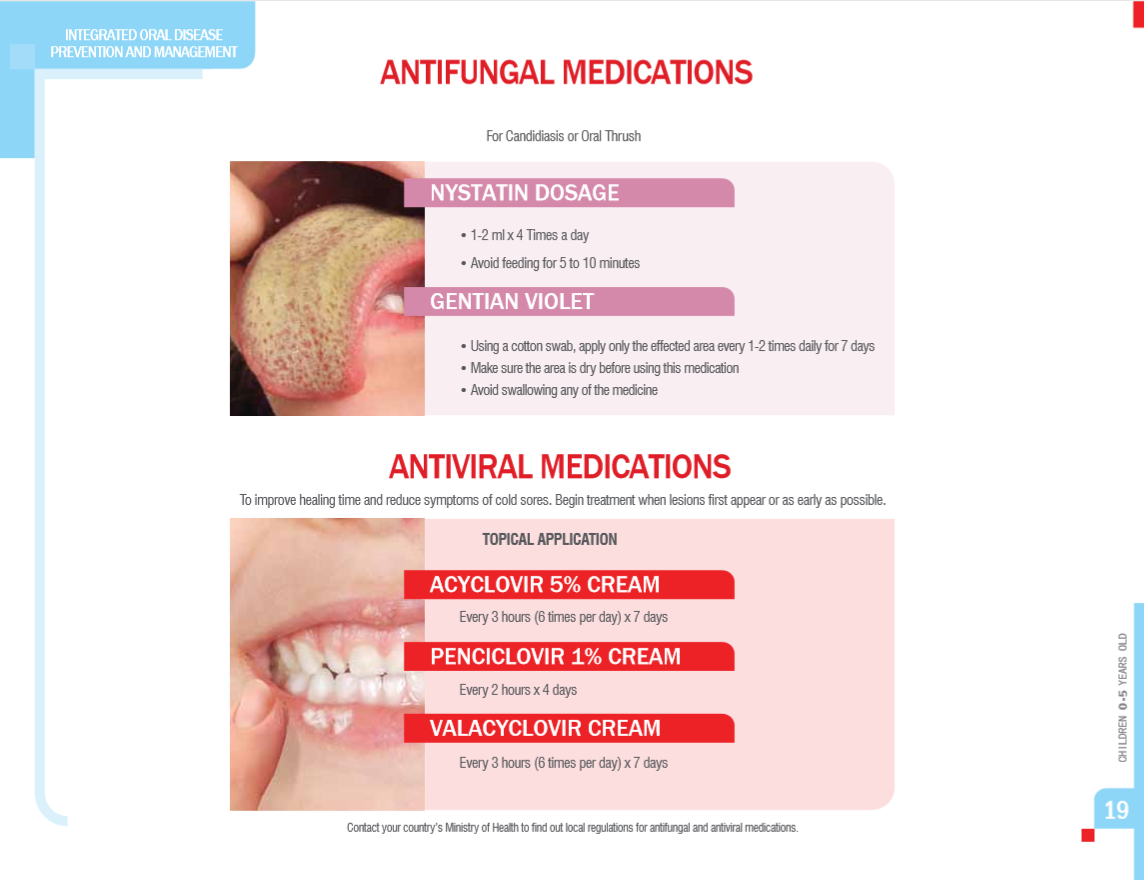 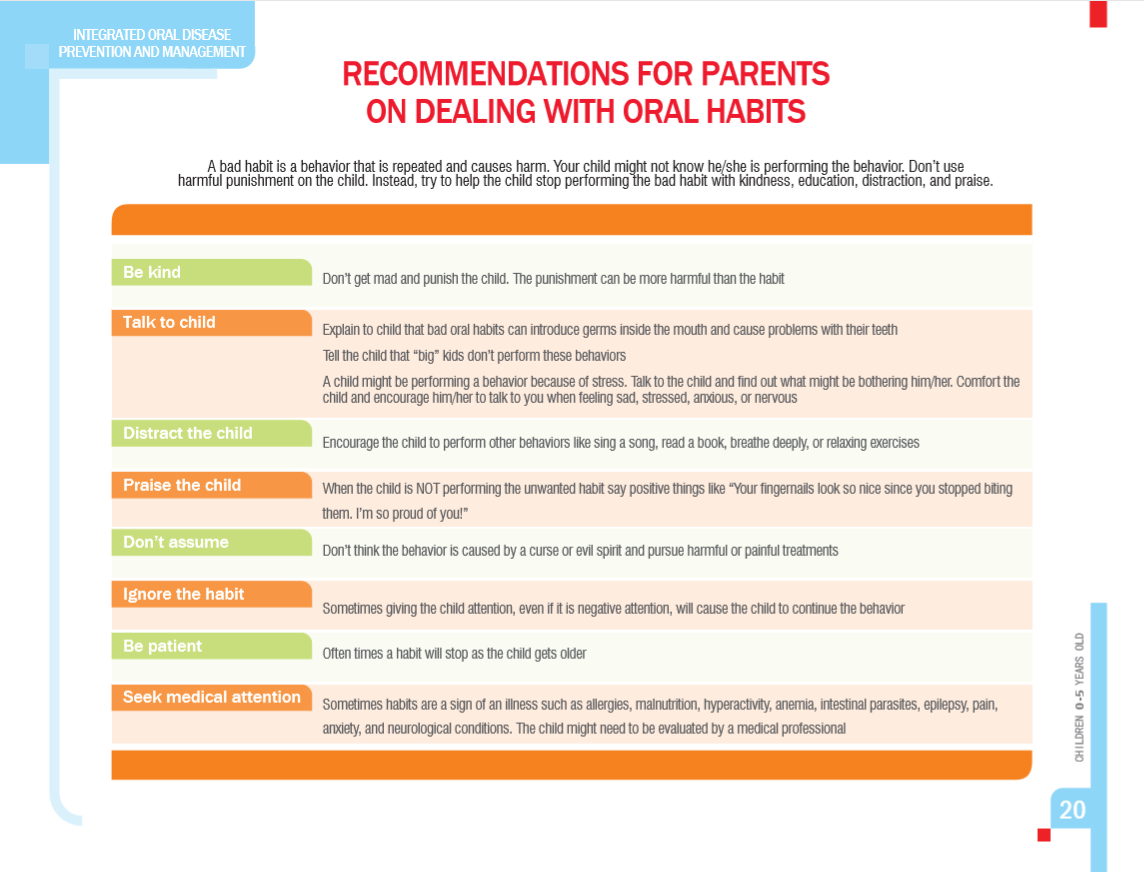 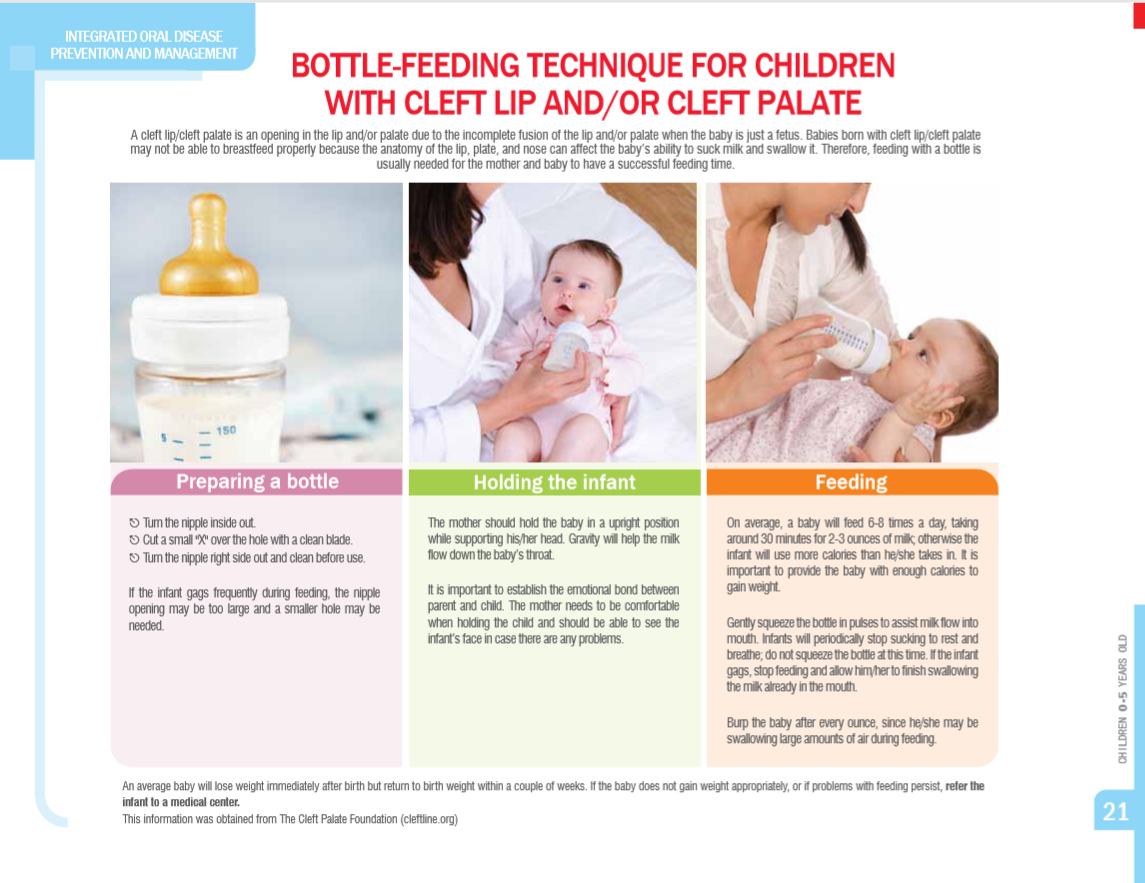 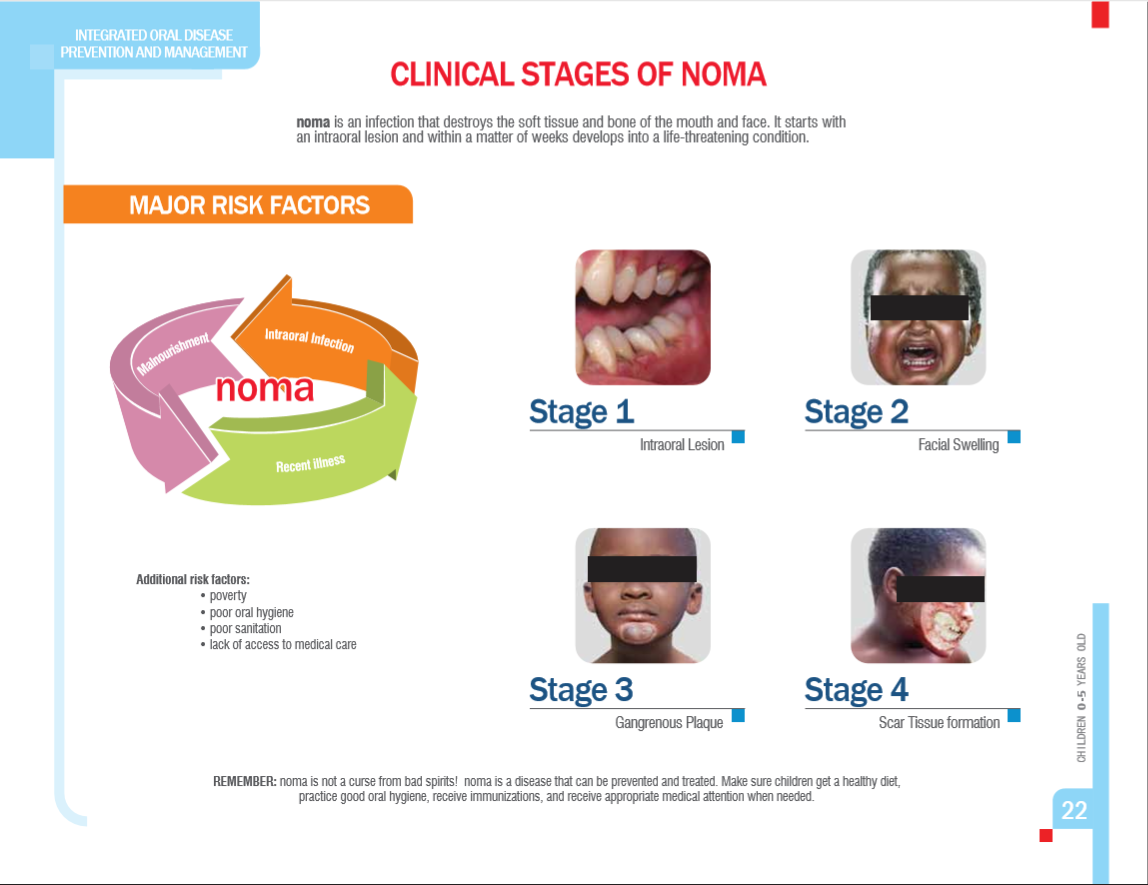 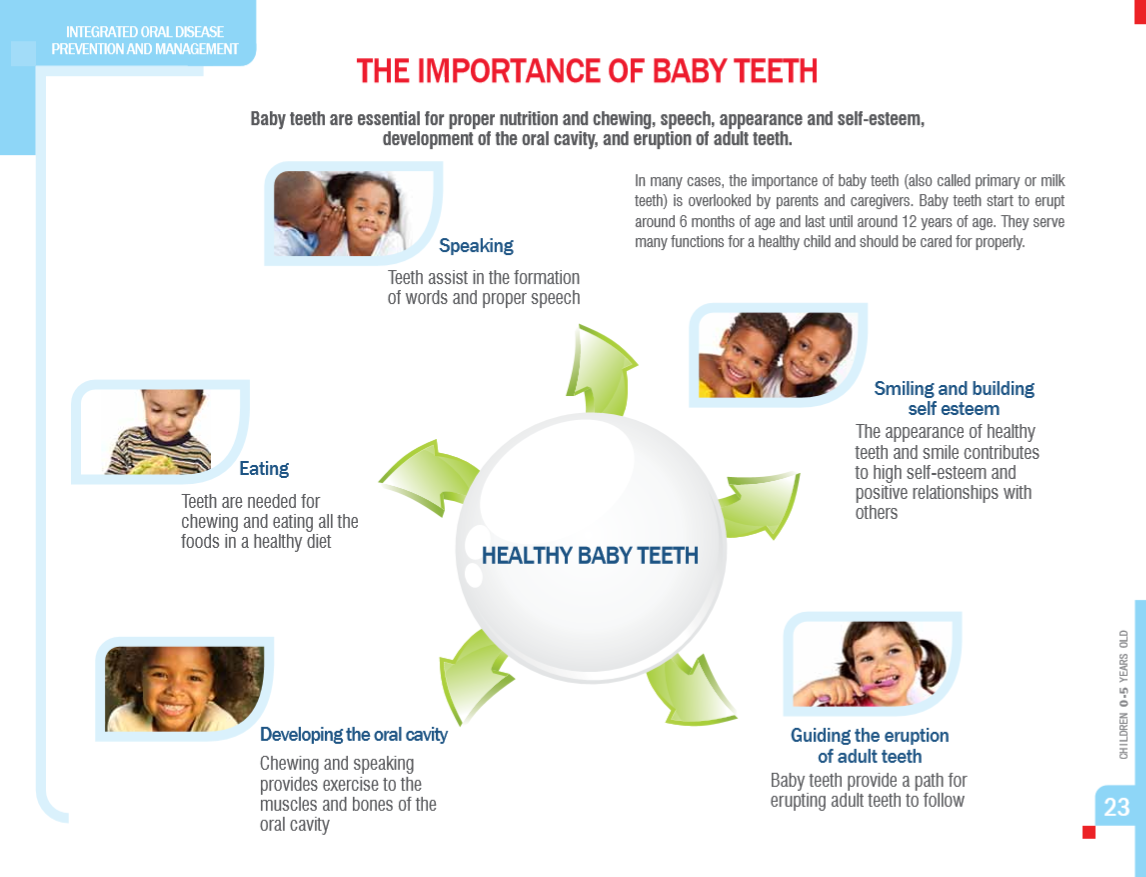 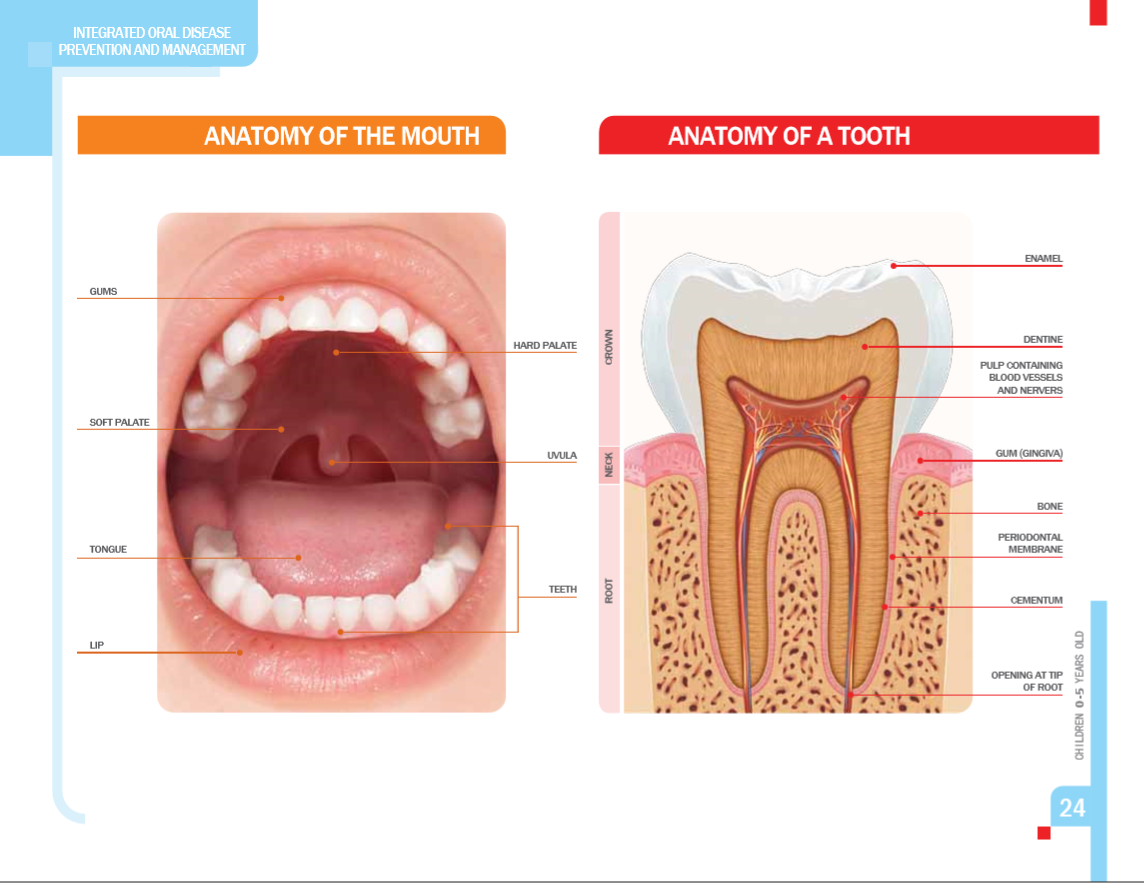 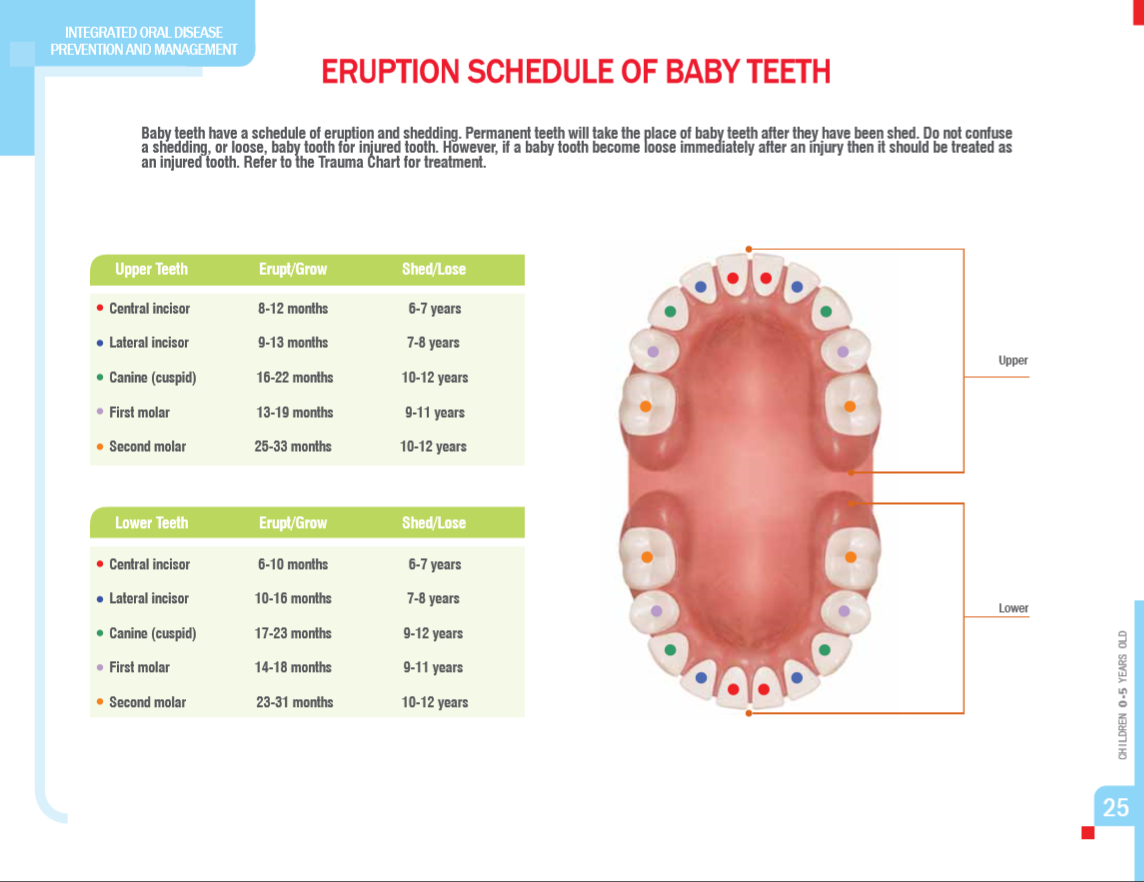 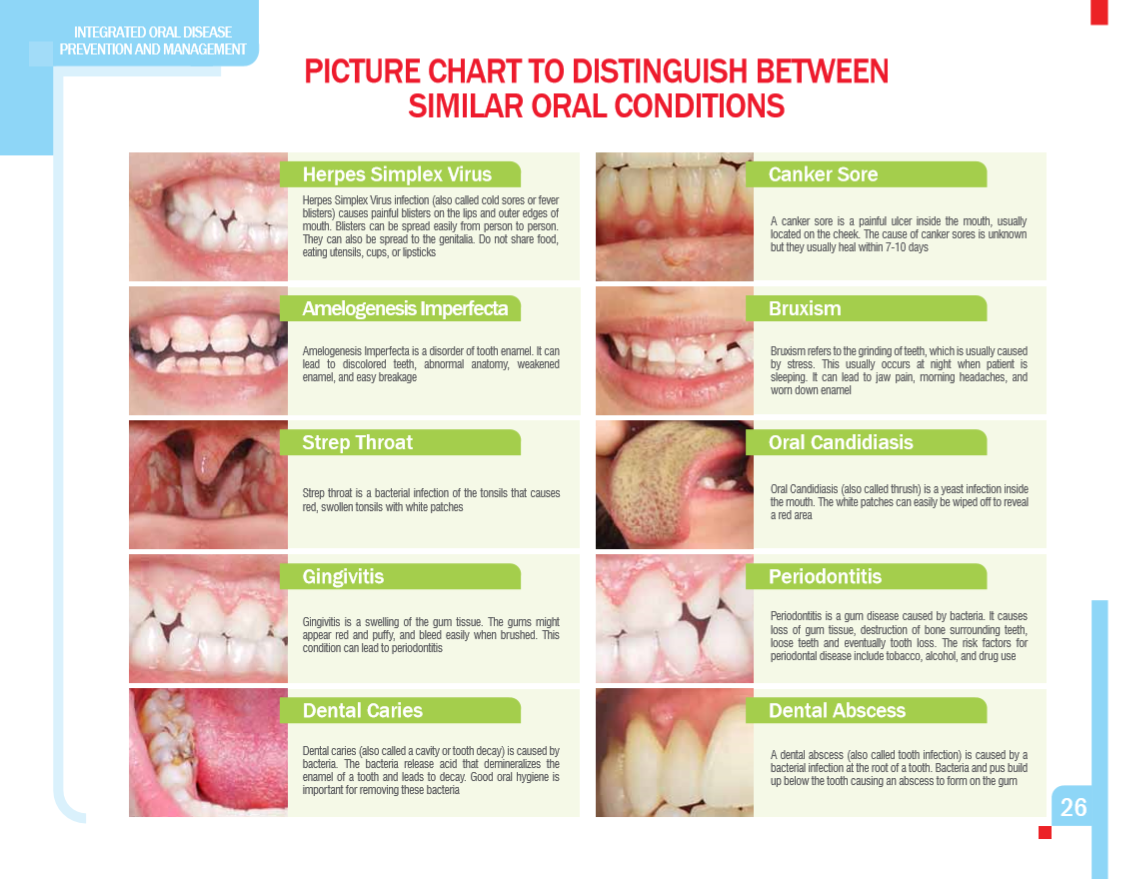 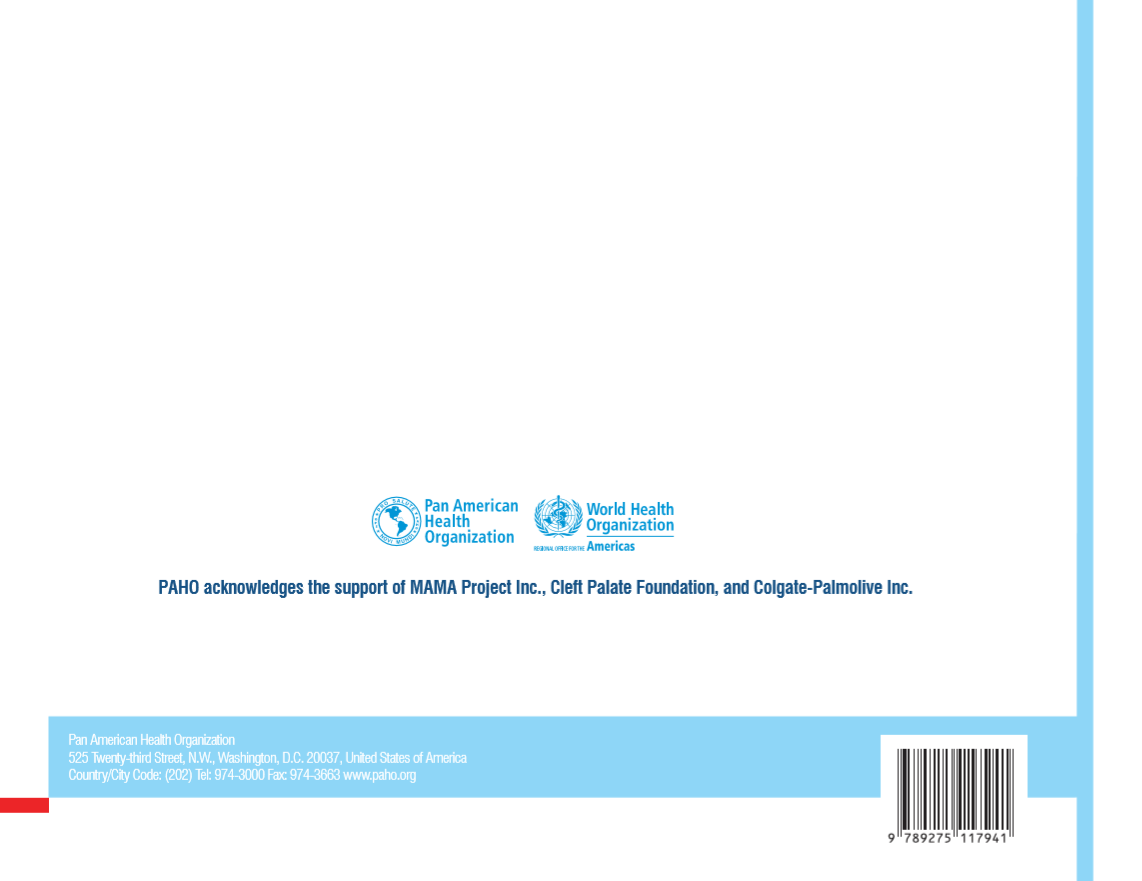